Анализ дефектов направления пациентов на консультацию в ККОКБ
Бурмистрова К.К.
Зав.консультативно-поликлиническим отделением КГБУЗ ККОКБ им. профессора П.Г. Макарова.
16.11.2023.
Порядок оказания первичной специализированной медико-санитарной помощи в КГБУЗ ККОКБ им. проф. П.Г.Макарова
разработан в соответствии с приказом Министерства здравоохранения Красноярского края от 23.11.2015 №725-орг «О порядке оказания первичной специализированной медико-санитарной помощи».
Медицинские организации  при направлении в КГБУЗ ККОКБ им проф. П.Г.Макарова обязаны выдать гражданину два документа:
направление на консультацию - на бланке учетной формы № 057/у-04 «Направление на  госпитализацию, восстановительное лечение, обследование, консультацию», утвержденной Приказом Министерства здравоохранения и социального развития Российской Федерации от 22.11.2004г № 255
выписку из медицинской  карты амбулаторного (стационарного) больного - на бланке учетной формы № 027/у, утвержденной Приказом Министерства здравоохранения СССР от 04.10.1980 N 1030
В направительных документах должны быть указаны:
цель направления
диагноз основной  и  сопутствующие  (даже если диагноз предварительный)
сведения о течении заболевания, по поводу которого пациент направлен на консультацию, динамика состояния на фоне лечения
сведения о наличии листка временной нетрудоспособности (общая длительность пребывания)
при повторном направлении – сведения о выполнении предыдущих рекомендаций ККОКБ
результаты диагностических исследований и осмотров врачей-специалистов, доступных направляющему учреждению, согласно Перечню
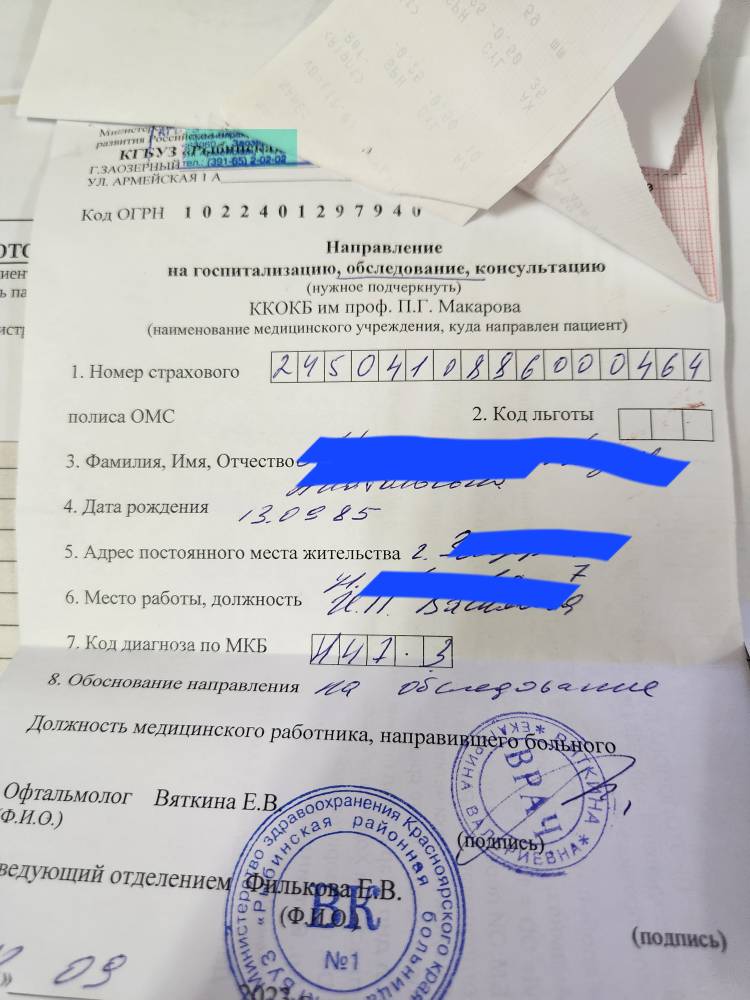 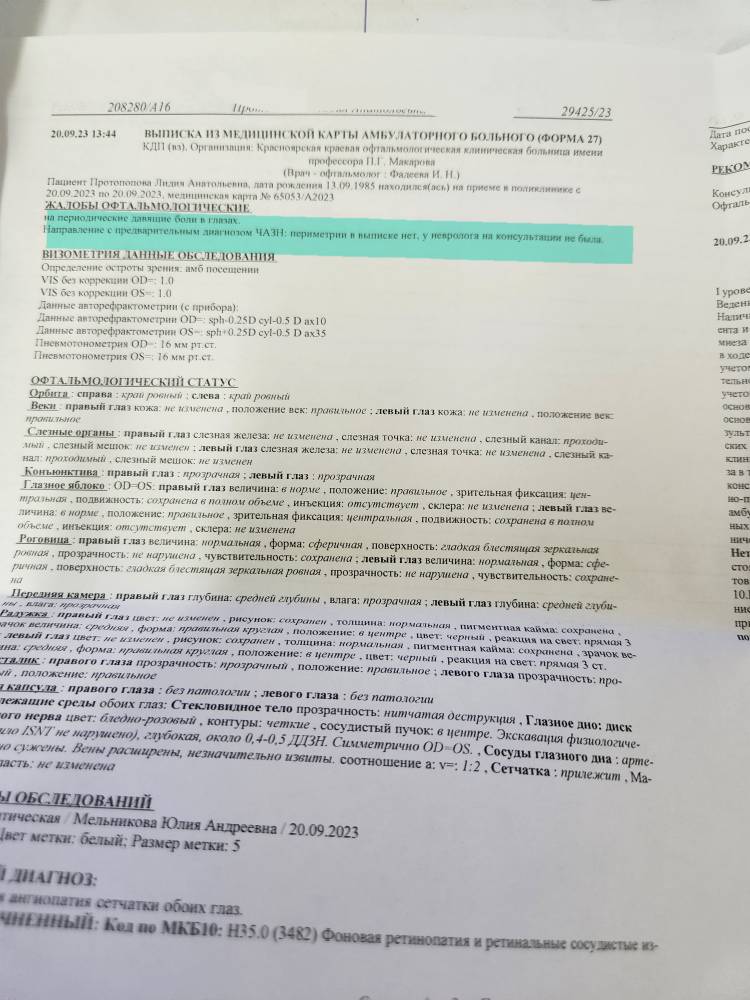 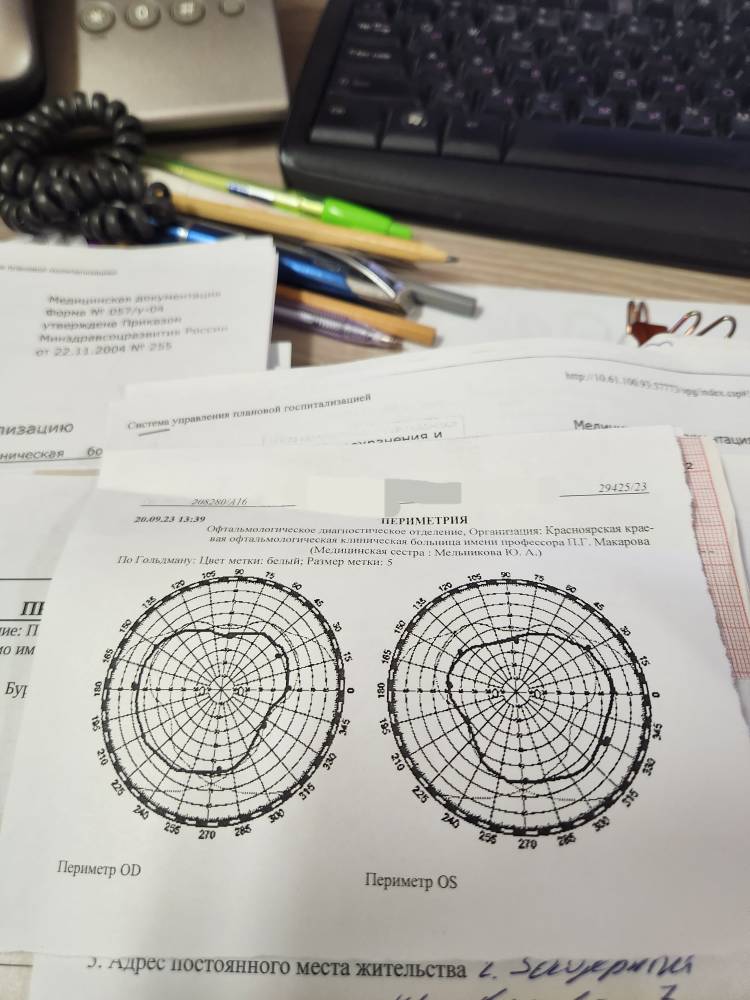 В направлении  из Рыбинского района с диагнозом :частичная атрофия зрительных нервов(с жалобами на боли отдающие в орбиты)
нет периметрии
 нет заключения невролога или терапевта
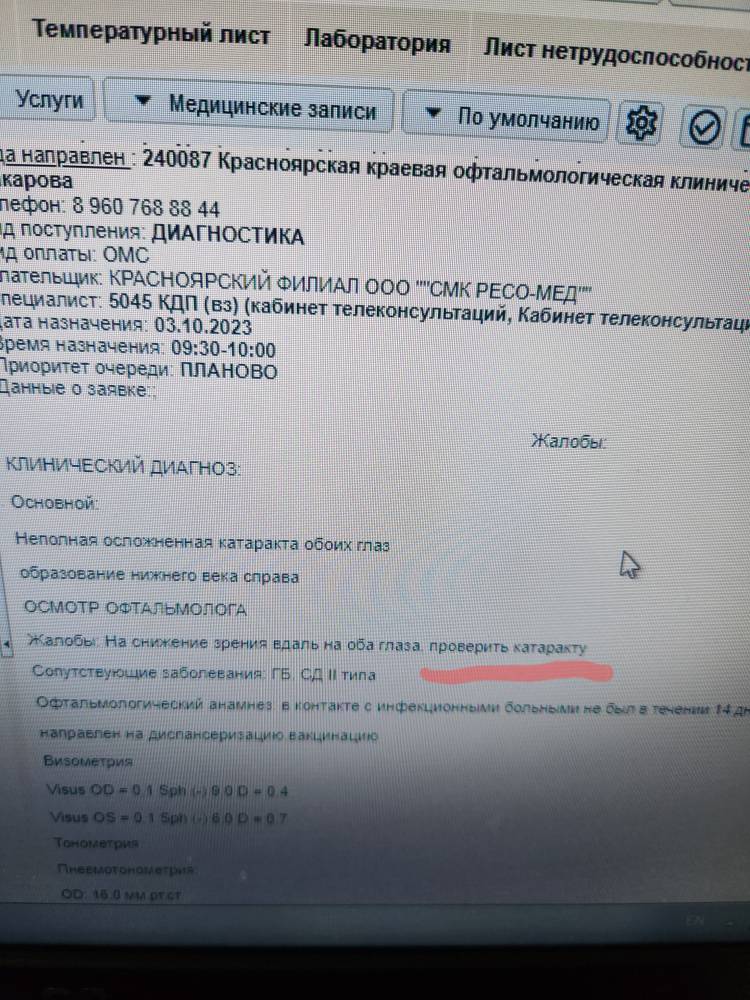 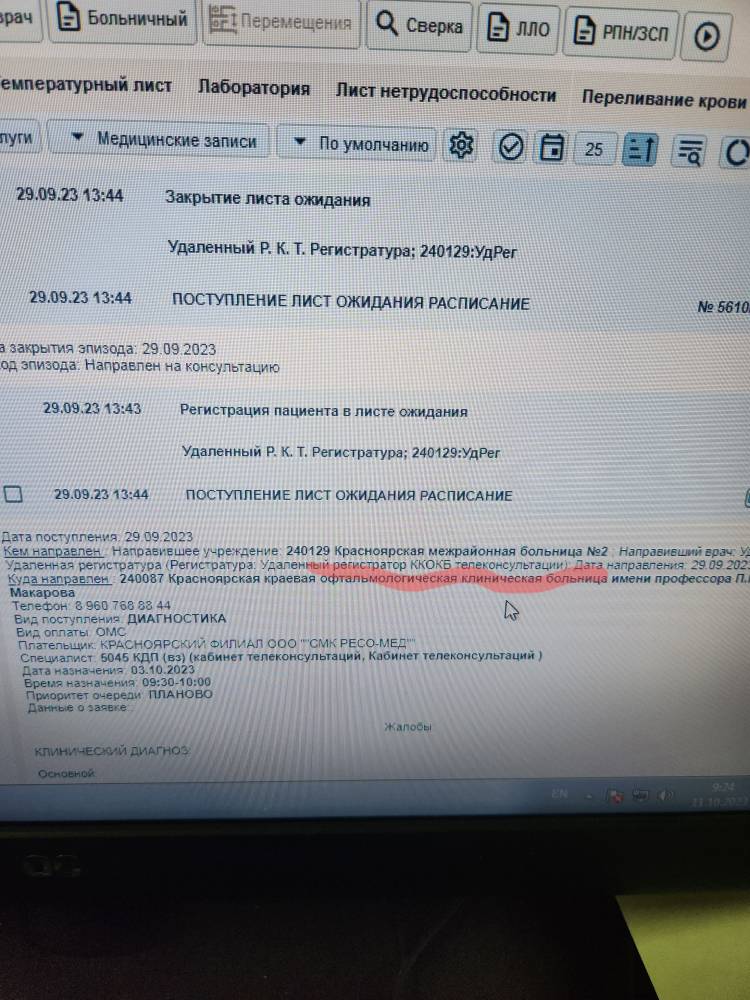 результаты визометрии без и с коррекцией
 результаты тонометрии
 результаты периметрии
 описание предполагаемой локализации 
   патологического процесса: переднего и заднего 
   отрезка глаза, придаточного аппарата
 биомикроскопия
 офтальмоскопия 
 проведенное ранее лечение и его результаты
Направление на консультацию с диагнозом катаракта г. Канск
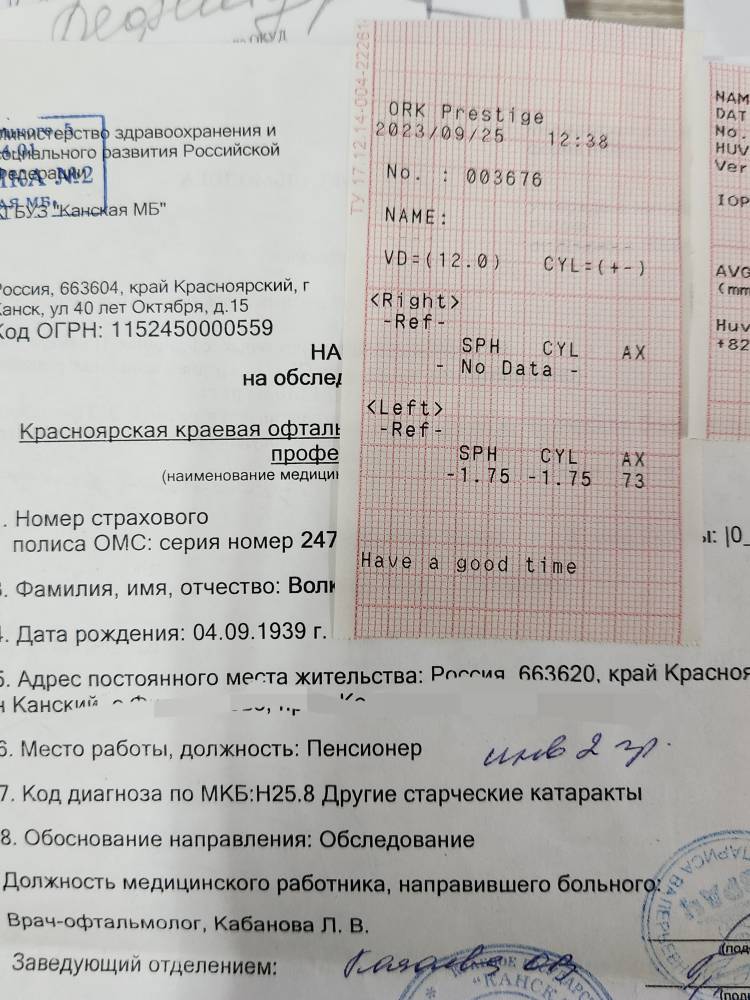 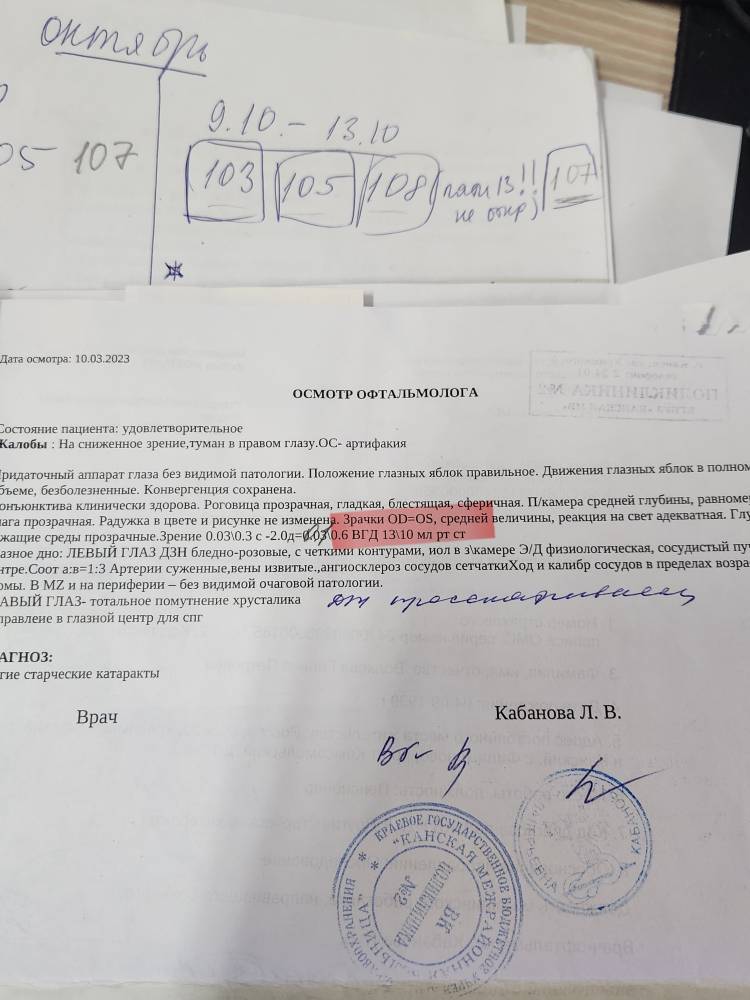 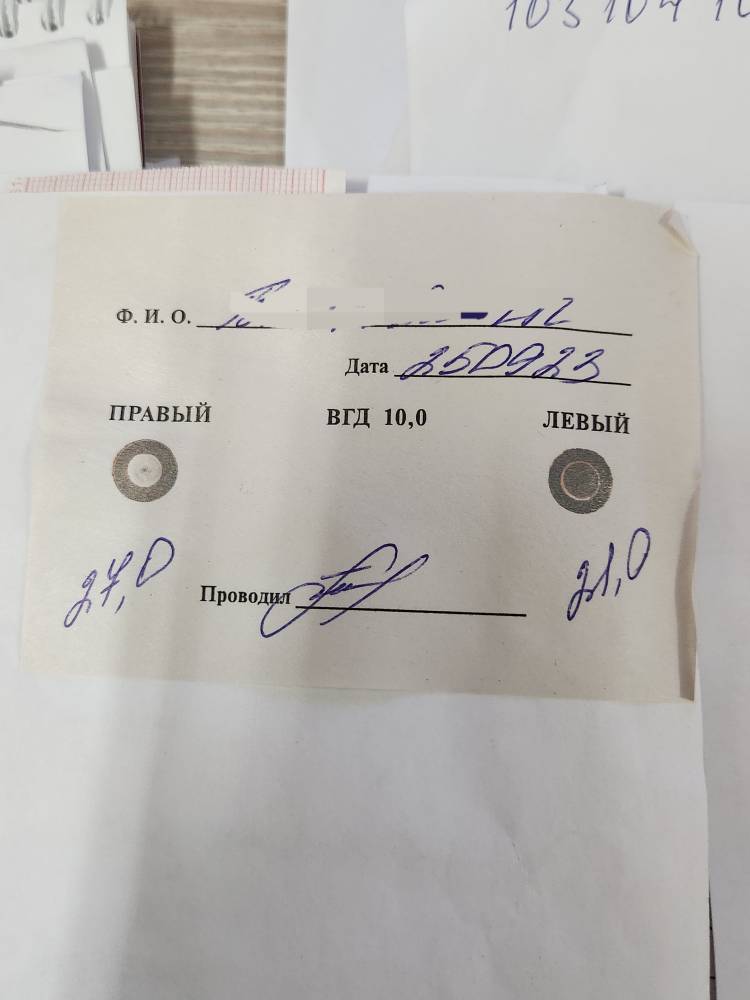 Направление из Абана с диагнозом отслойка сетчатки левого глаза
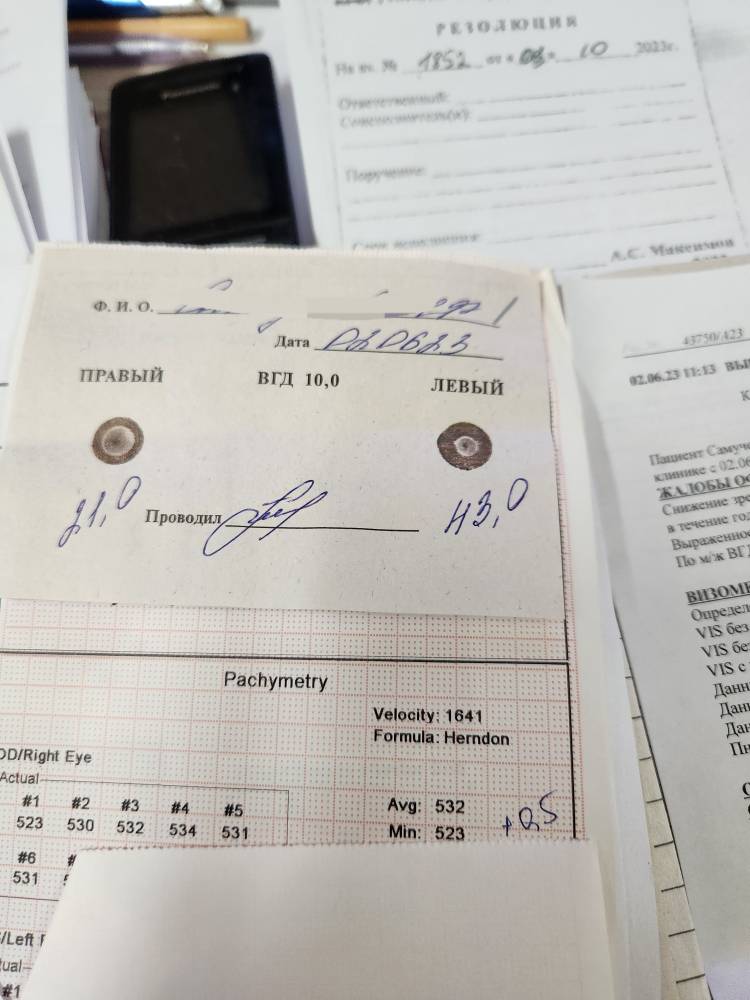 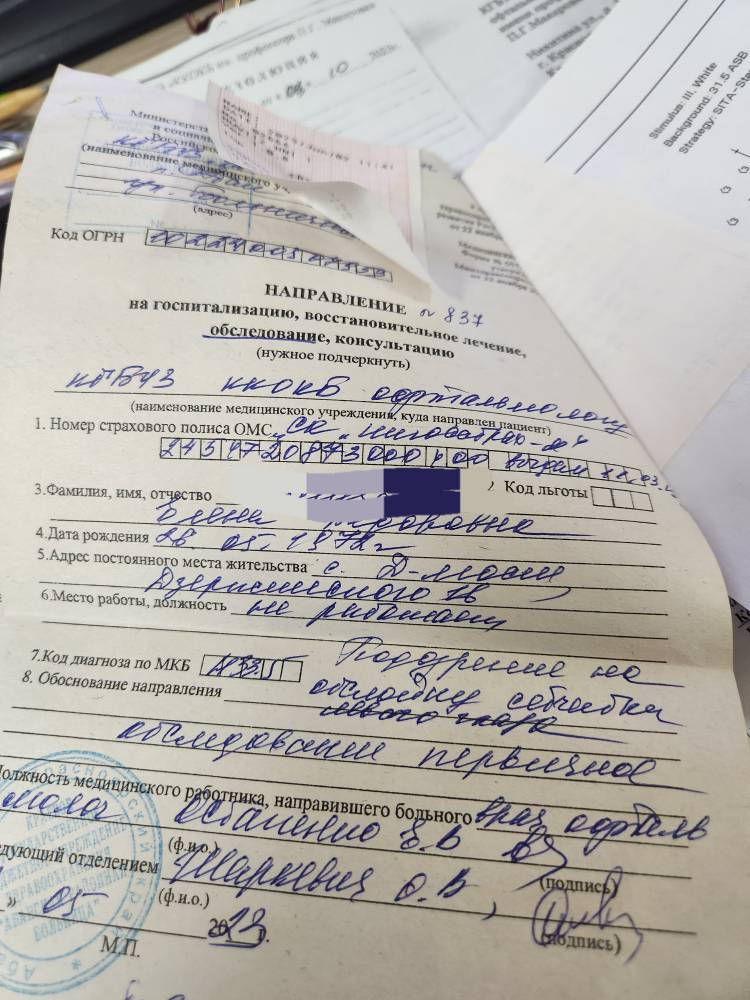 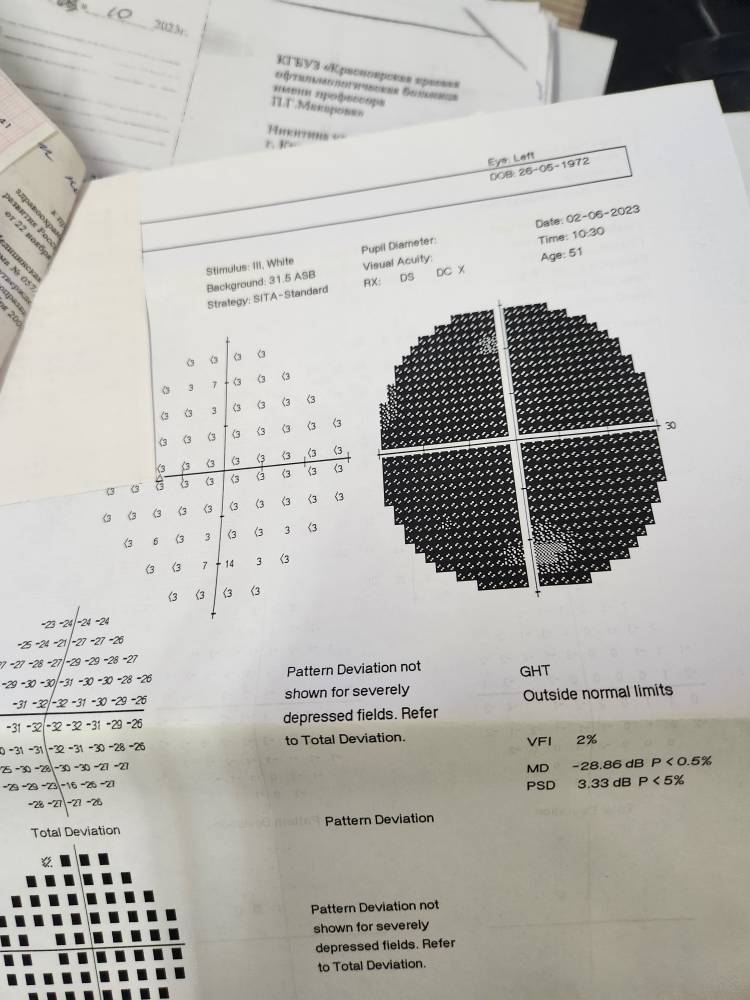 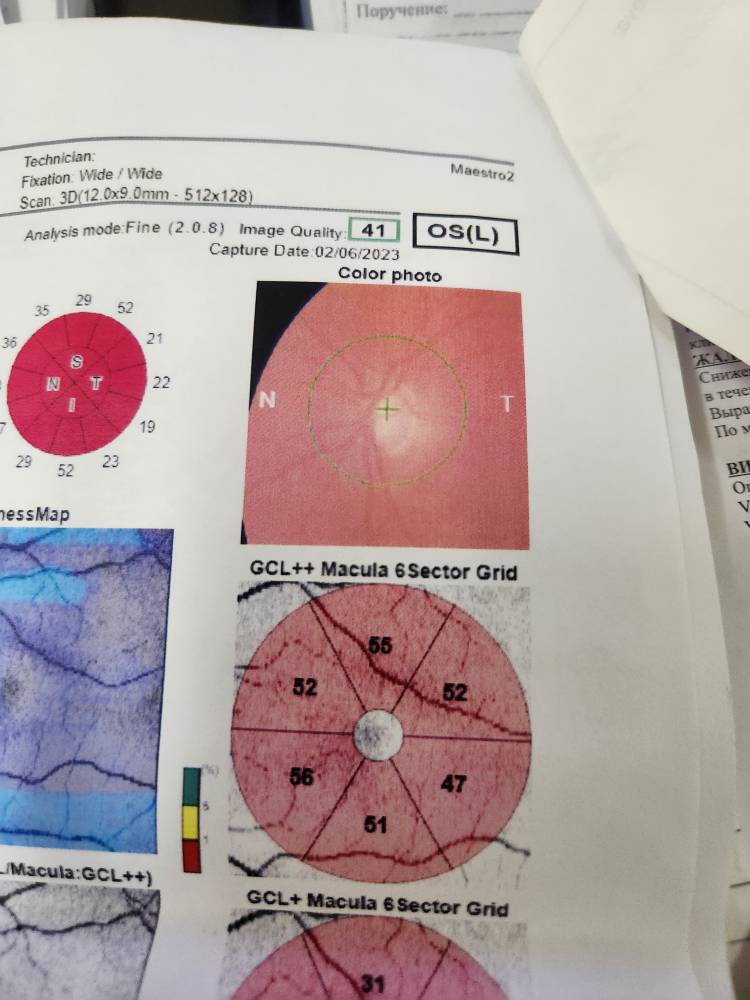 Диагноз уточненный Открытоугольная глаукома IIIС левого глаза
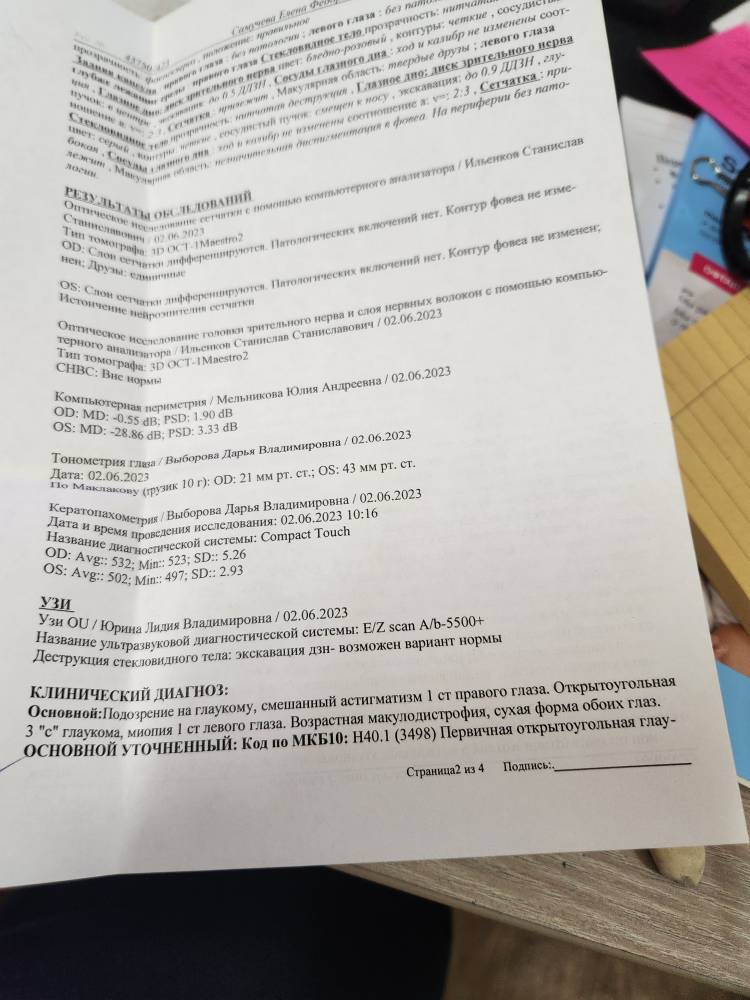 Направлен по СПГ из г.Назарово на оперативное лечение катаракты
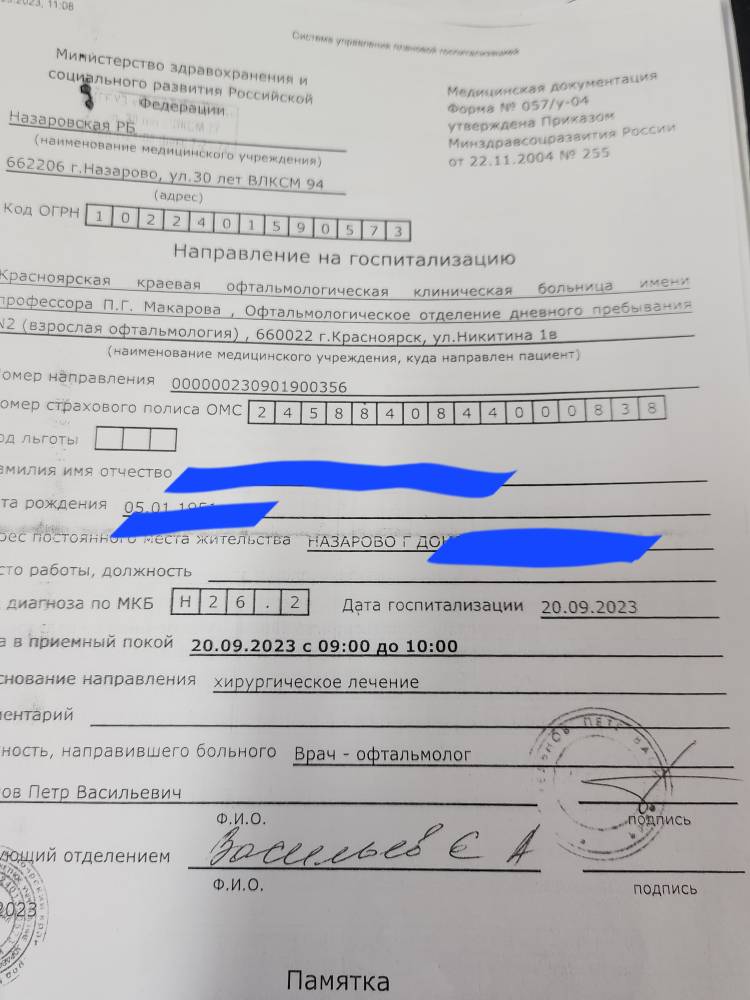 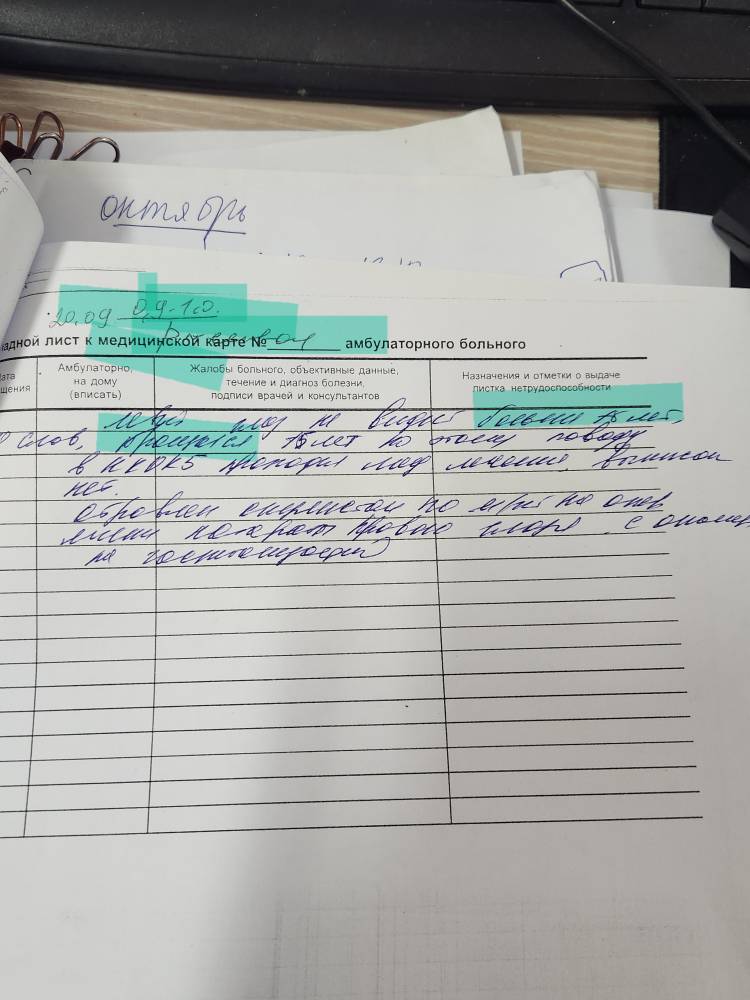 Направлена КМП№1 на оперативное лечение катаракты
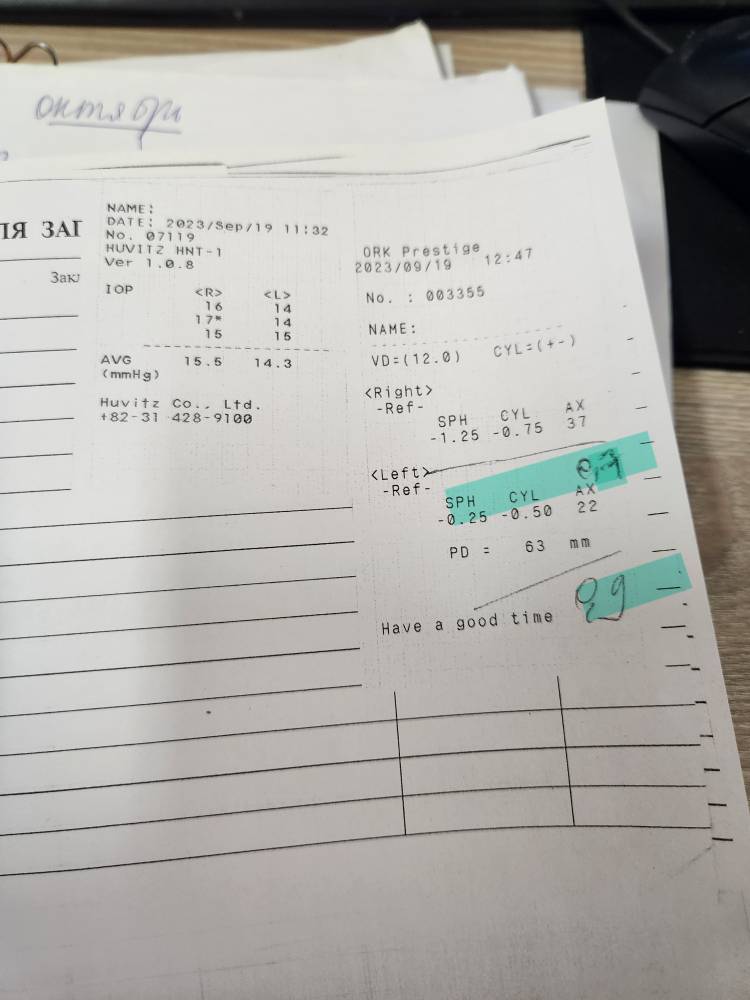 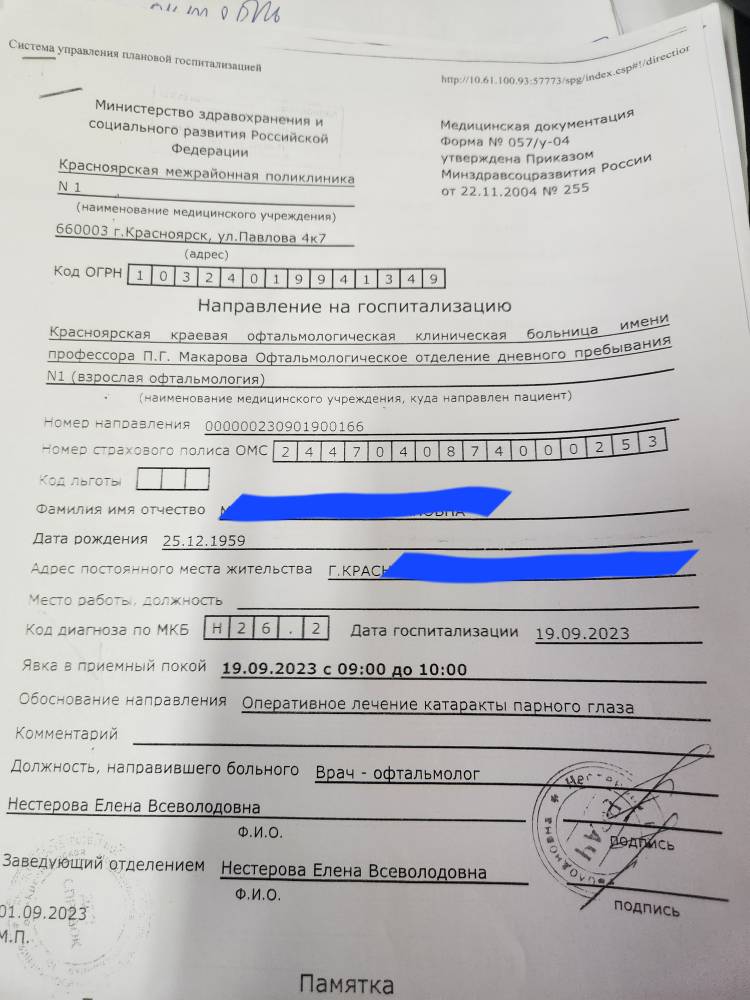 КМП№1 на оперативное лечение катаракты
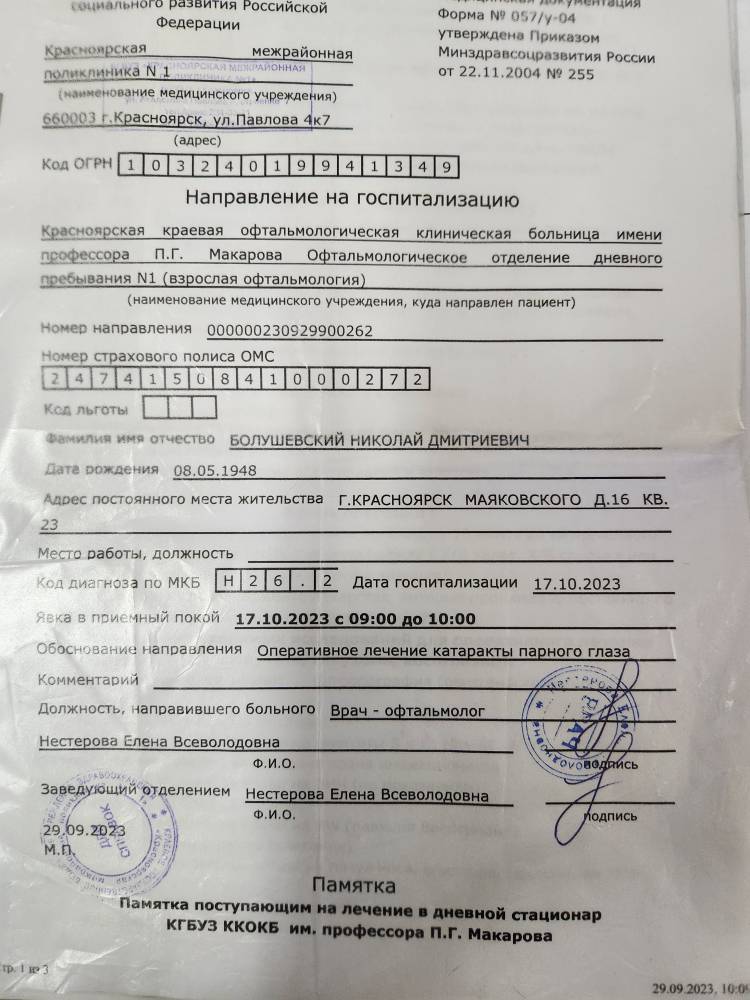 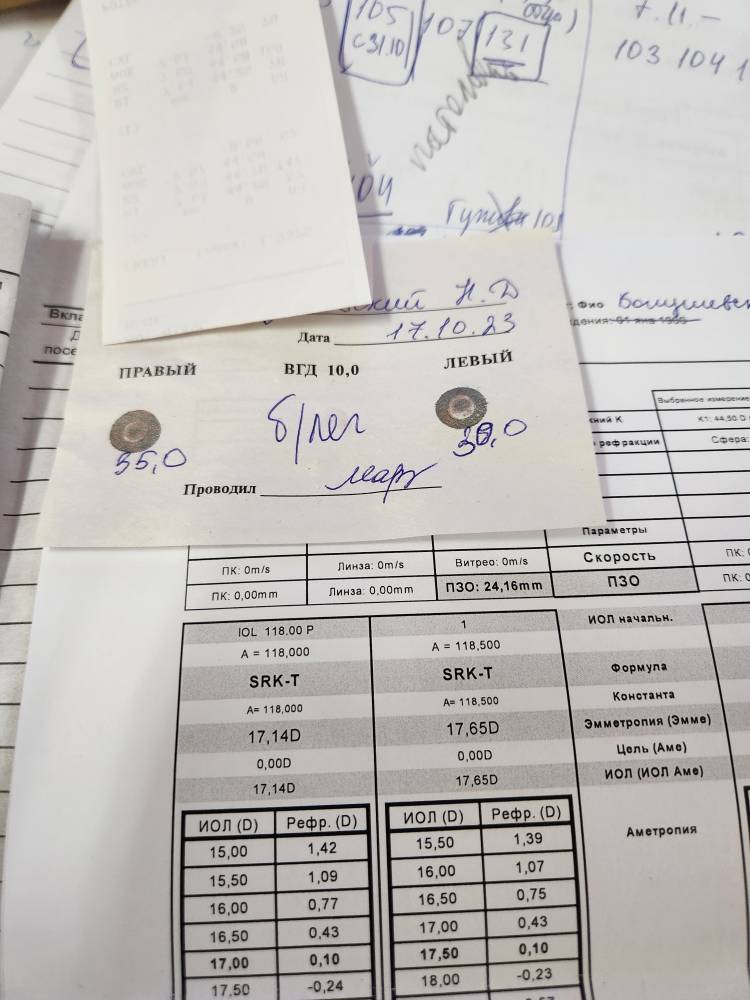 Направление КМБ№2 на оперативное лечение катаракты
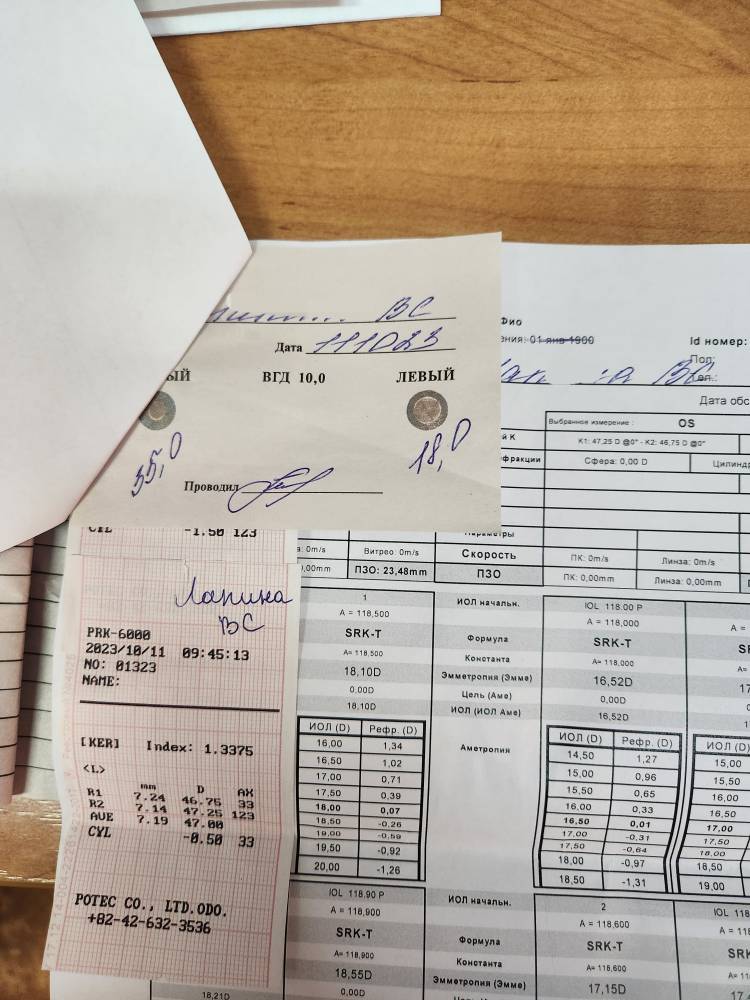 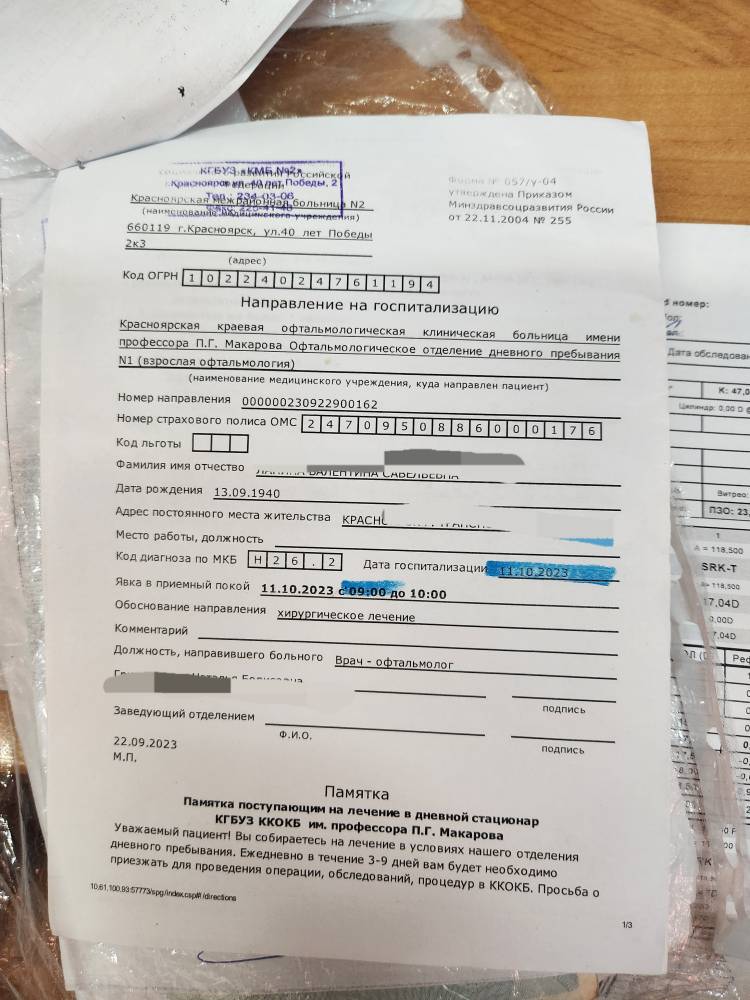 Направляя пациентов с диагнозом глаукома, подозрение на глаукому, необходимо указать:
Результаты определения остроты зрения с коррекцией (визометрия)
Результаты 3-хкратного измерения внутриглазного давления (тонометрия)
Описание переднего и заднего отрезка глаза
Данные периметрии
Режим назначенных гипотензивных препаратов
Показания для ультразвуковой ФЭК с имплантацией эластичной ИОЛ
Снижение остроты зрения по причине катаракты до 0.3 с коррекцией и ниже.
По клиническим рекомендациям 0.5 и ниже
Пациентам трудоспособного возраста при снижении остроты зрения по причине катаракты – ниже требуемых величин для профессиональной пригодности, при наличии заключения врачебной комиссии
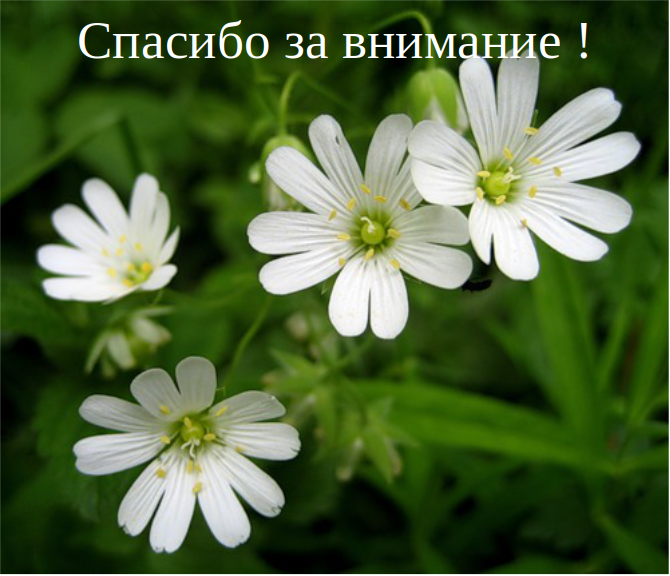